TRƯỜNG MẦM NON THSP KONTUM
MÔN: LÀM QUEN CHỮ CÁI
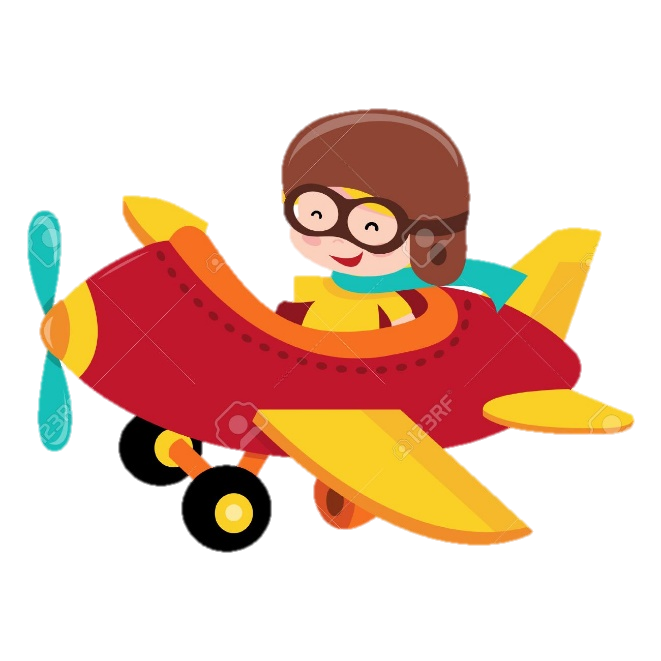 NHÓM CHỮ: G,Y
Người thực hiện: NGUYỄN THỊ THANH
NĂM HỌC: 2019-2020
MỤC TIÊU
- Nhận dạng được chữ cái g,y
- Phát triển khả năng chú ý, ghi nhớ, phát âm đúng rõ ràng chữ cái g,y trong thẻ từ và qua trò chơi. 
- Hứng thú tham gia các hoạt động cùng cô và các bạn
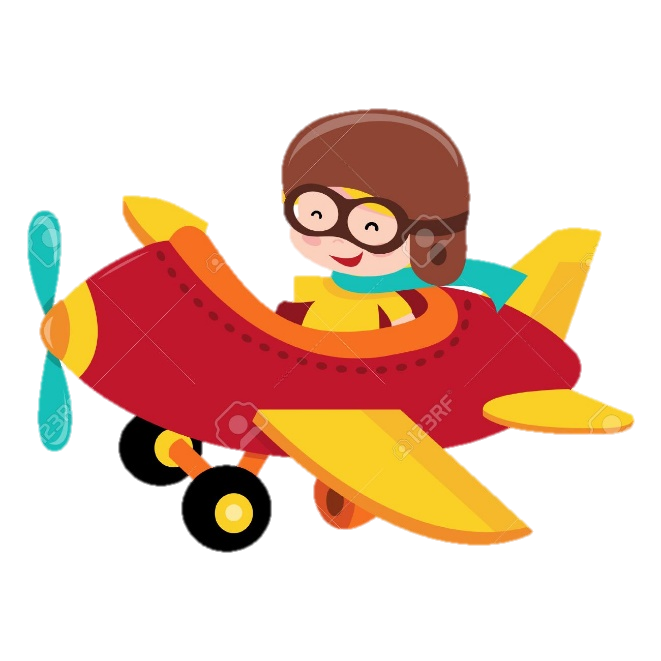 II.Chuẩn bị:
* Cô: -  Hình ảnh và từ  '' Xe máy'.     
          - Bài giảng trên powerpoint
         - 2 bàn , các chữ cái đã học
*Trẻ:  Rổ có các chữ cái g,y,h,k. Sỏi, bông hoa, nắp chai.
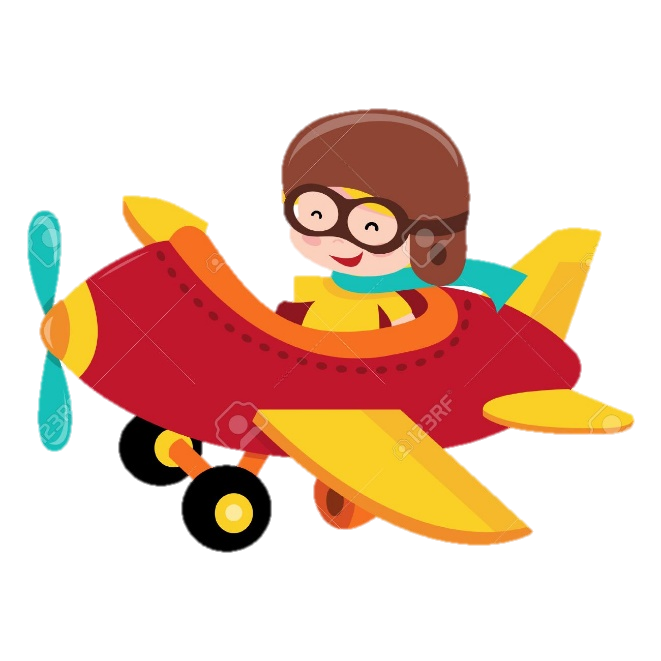 HOẠT ĐỘNG1: GiỚI THIỆU BÀI
- Đọc câu đố về xe máy
 Quan sát hình ảnh xe may có từ tương ứng
- Tìm chữ cái đã học trong từ, giới thiệu nhóm chữ g,y.
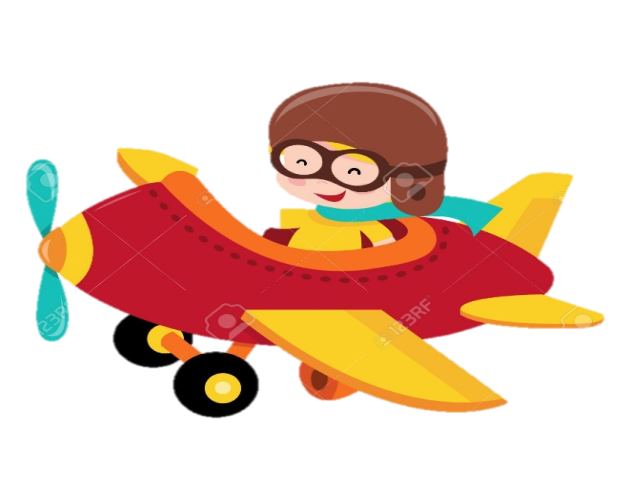 Làm quen chữ g
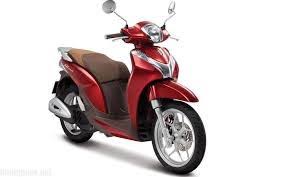 y
e
¸
m
X
g
Cô phát âm mẫu
J
Tìm hiểu cấu tạo của chữ g
Giới thiệu các cách viết khác nhau của chữ g
g
g
G
In hoa
In thường
Viết thường
Làm quen chữ y
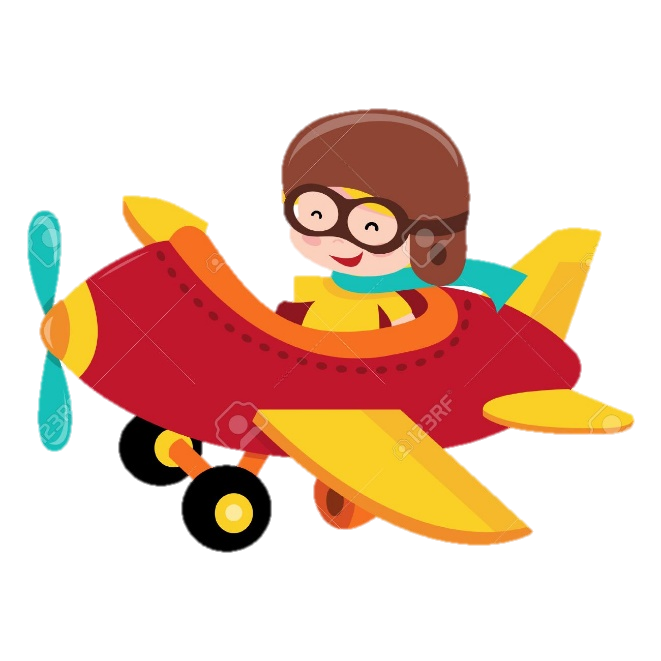 Cô phát âm mẫu
y
Tìm hiểu cấu tạo của chữ y
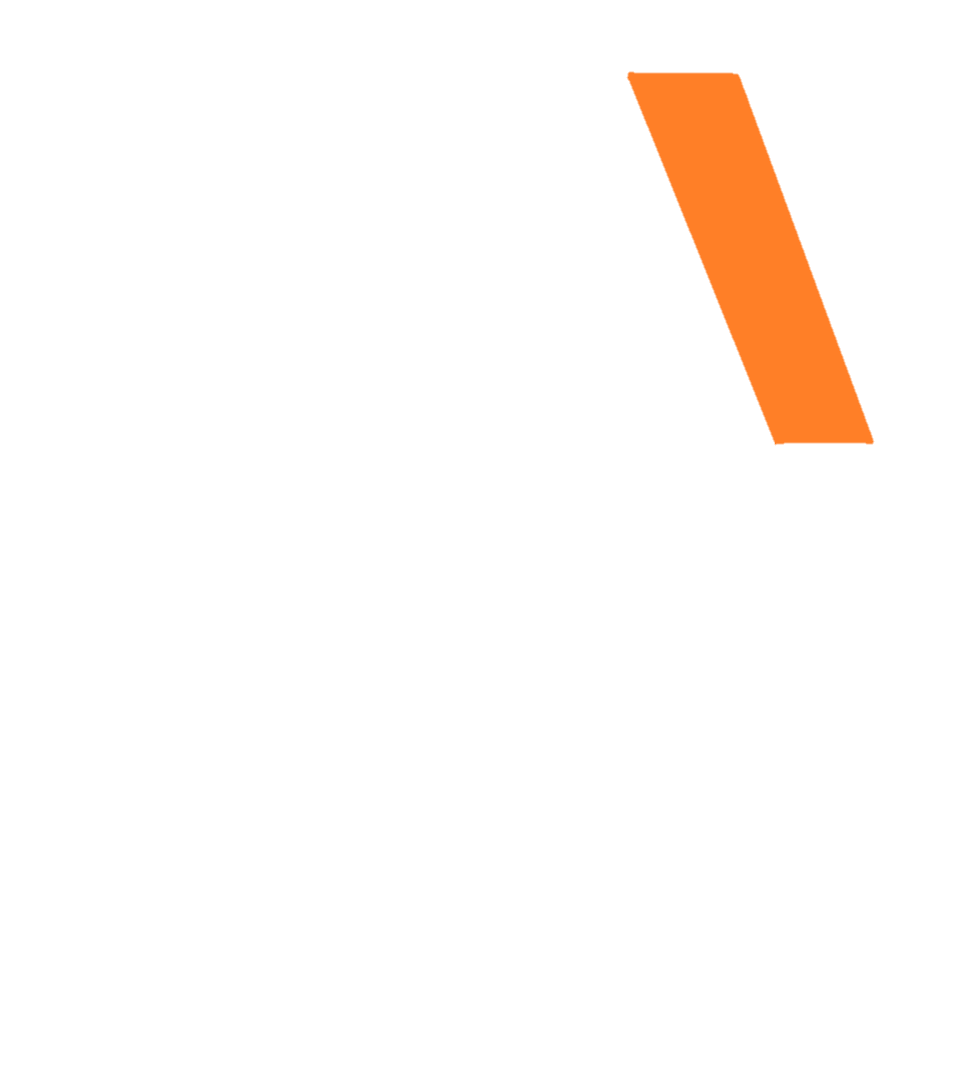 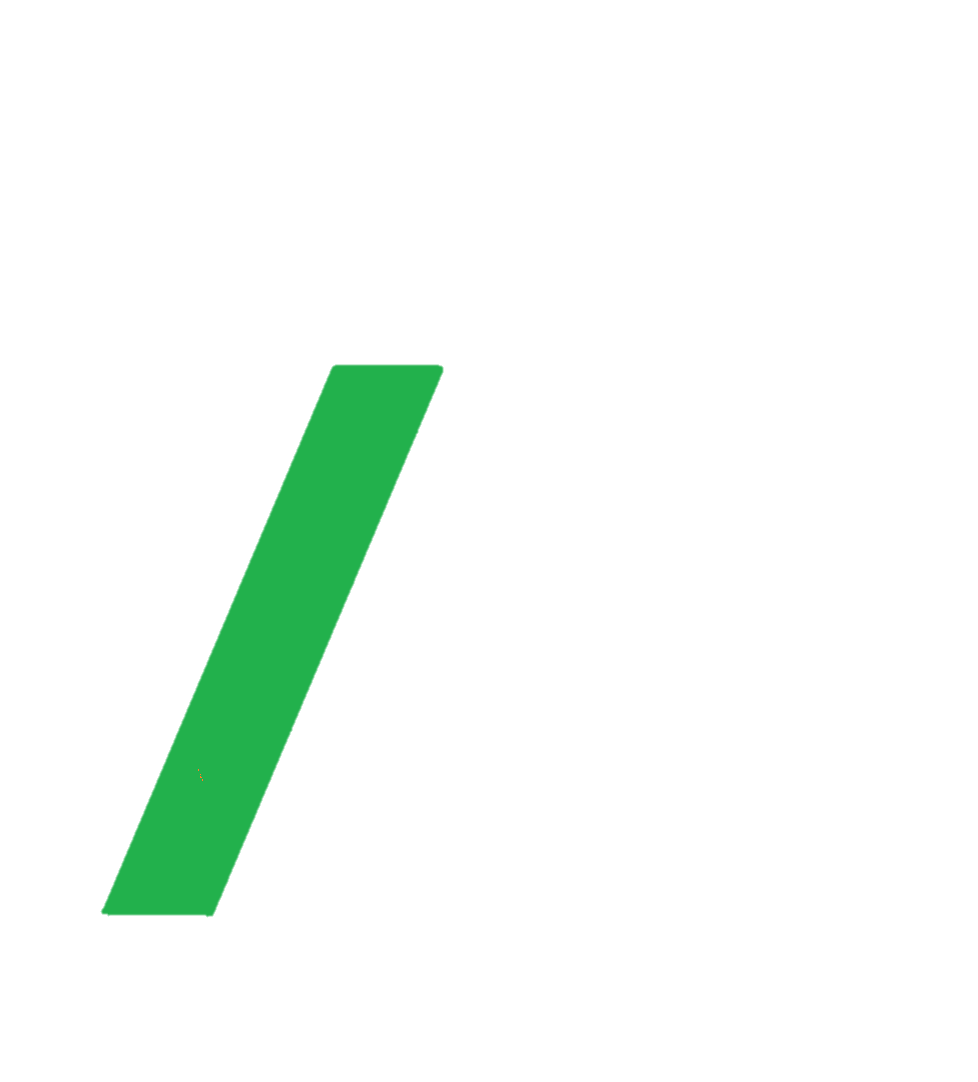 y
y
Giới thiệu các cách viết khác nhau của chữ y
Y
In hoa
In thường
Viết thường
y
g
So sánh chữ cái g - y
Khác nhau
J
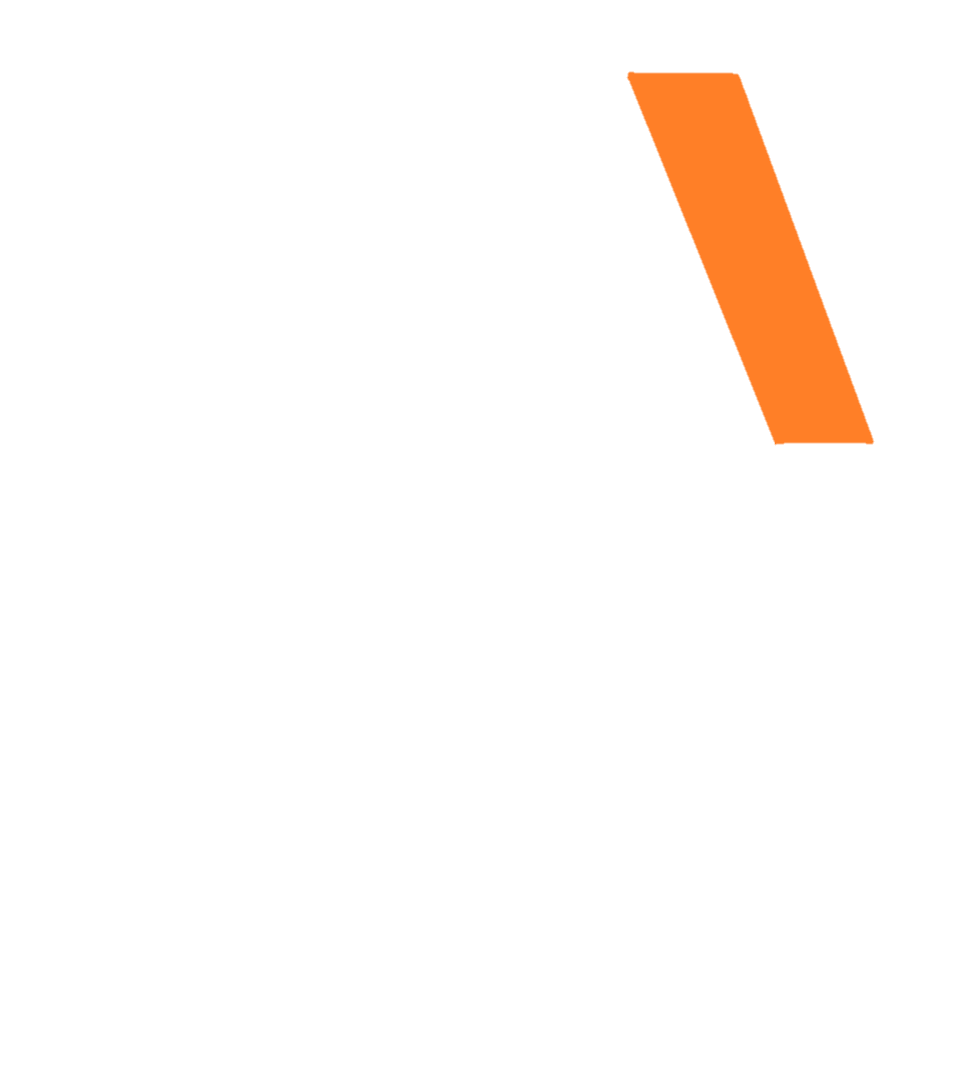 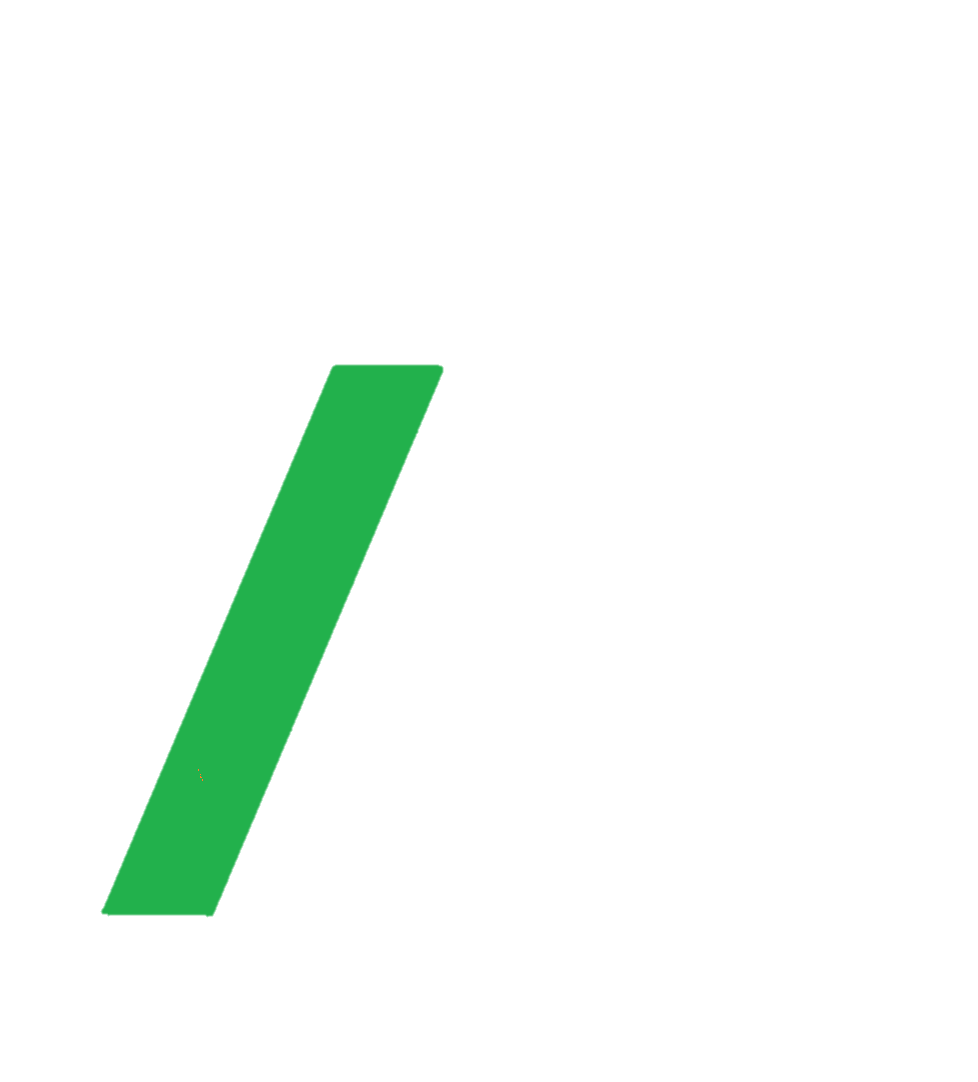 Bé vừa làm quen với chữ gì?
g
y
Zích zắc cùng bé yêu
y
y
u
y
g
g
e
Bài học đến đây là kết thúc rồi, chúc các con ngoan, khỏe, nhớ giữ gìn vệ sinh, rửa tay và xúc miệng thường xuyên để phòng chống dịch bệnh nhé!Tạm biệt các con